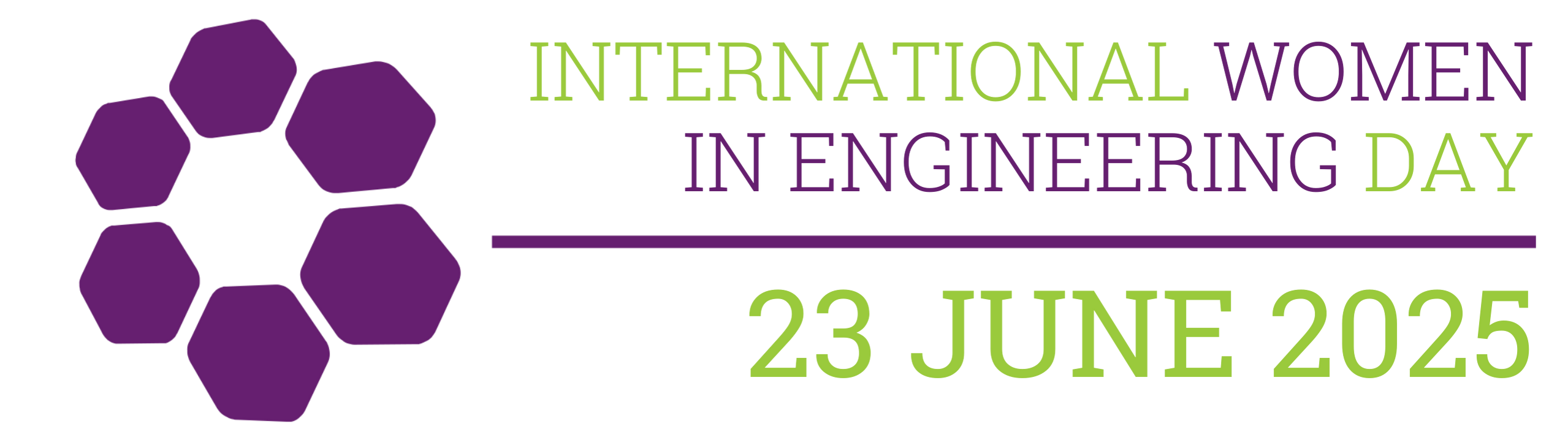 Discover the amazing world of engineering!
What is INWED?
International Women in Engineering Day, brought to you by Women’s Engineering Society (WES) is this year celebrating the theme #EnhancedByEngineering 

INWED is the biggest celebration of women engineers in the world. As the only platform of its kind, it plays a vital role in encouraging more young women and girls to take up exciting engineering careers.
What is engineering?
[Speaker Notes: You can choose to have this as an interactive slide where your pupils offer their definitions of engineering.]
Engineering is problem solving
Engineering is the application of science and mathematics to solve problems. Engineers figure out how things work and find practical uses for scientific discoveries. They’re often very creative inventors and innovators in their own right, taking on challenges from tackling climate change to creating medical miracle cures to designing cities.
If you like figuring out how to make things work, engineering could be the career for you.
Let’s meet some engineers…
…and see what they do!
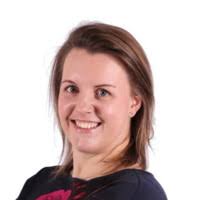 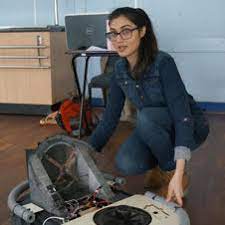 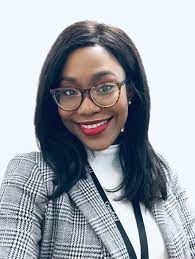 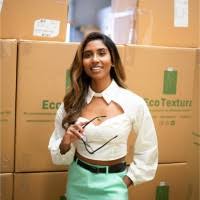 Alice Kan
Dr Tosin Adedipe-Elusakin
Radhika Srinivasan
Noor Mansur
Tests innovative hydrogen production technology with the aim of reducing greenhouse gas emissions.
Developed the end-to-end manufacturing process for the AstraZeneca COVID-19 vaccine
Designs electronics hardware for robot and cordless vacuum cleaners.
Made the world’s first compostable hospital patient gown
We need more women engineers
Look around you at your classmates. There are probably similar numbers of boys and girls right?
Women make up only 16.5% of engineers. That’s less than one in every 5!
Companies recognise that they need more women engineers to create brilliant inventions and they’re doing everything they can to encourage them.
Similarly, degree courses and apprenticeships are now very welcoming places for girls., so there's nothing to stop you!
The Primary School lINWED Engineering Challenge
Take your first step as an engineer
Have a good think about something you’d like to invent. Let your imagination run wild! It might be something to help you in your everyday life, or something that’ll help the whole world be a better place.
Draw out what your invention might look like. You may choose to label different bits of your invention to help people understand how it works.
The Secondary School INWED Engineering Challenge
Take your first step as an engineer
First choose a problem or challenge you’d like to solve. This can be something big like climate change or fixing an everyday annoyance like shoelaces that don’t stay tied up!
Break down your problem into parts and identify some of the challenges you’ll face in fixing your problem
Either individually or in groups, come up with creative ideas that could be tested to address the challenges you’ve mapped out